NEW
Department Financial Status Report
Goals:

meaningful data
easy to use
quick to use
allow for “what if” scenarios
Questions department heads ask themselves:

	What happened this month?
	Where are we compared to last year at this time?
	Where will we end up? 

Department heads ask their Dean/VP:

	

Deans/VP ask department heads:
Questions department heads ask themselves:

	What happened this month?
	Where are we compared to last year at this time?
	Where will we end up? 

Department heads ask their Dean/VP:

	Do you have any money you can give me?

Deans/VP ask department heads:
Questions department heads ask themselves:

	What happened this month?
	Where are we compared to last year at this time?
	Where will we end up? 

Department heads ask their Dean/VP:

	Do you have any money you can give me?

Deans/VP ask department heads:
Do you have any money you can give me?
Questions department heads ask themselves:

	What happened this month?
	Where are we compared to last year at this time?
	Where will we end up? 

Department heads ask their Dean/VP:

	Do you have any money you can give me?

Deans/VP ask department heads:

	Do you have any money you can give me?
Do you have any money you can give me?
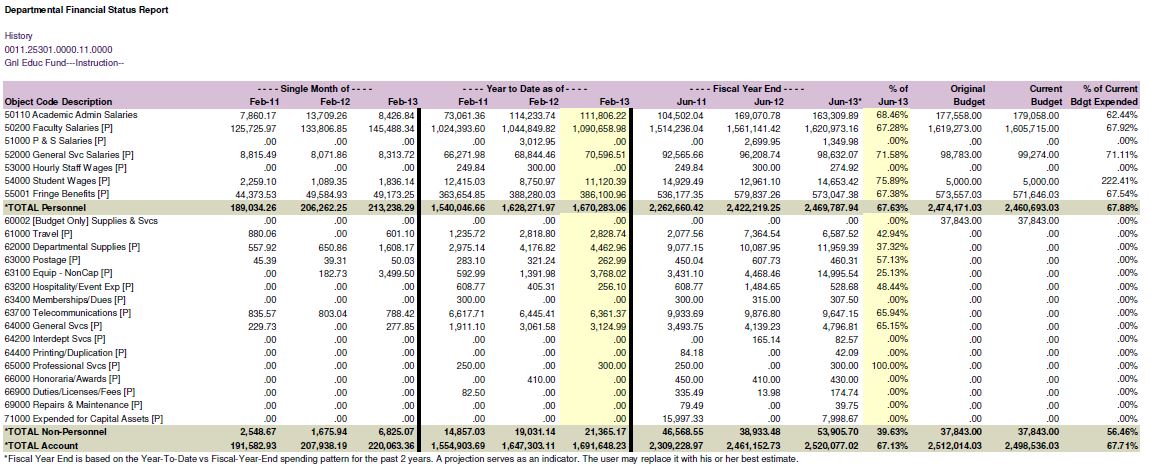 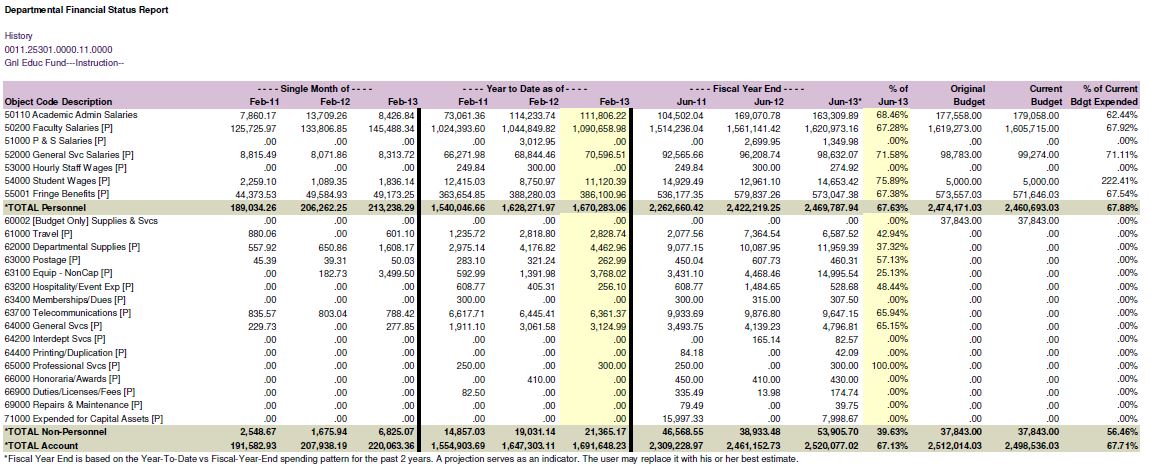 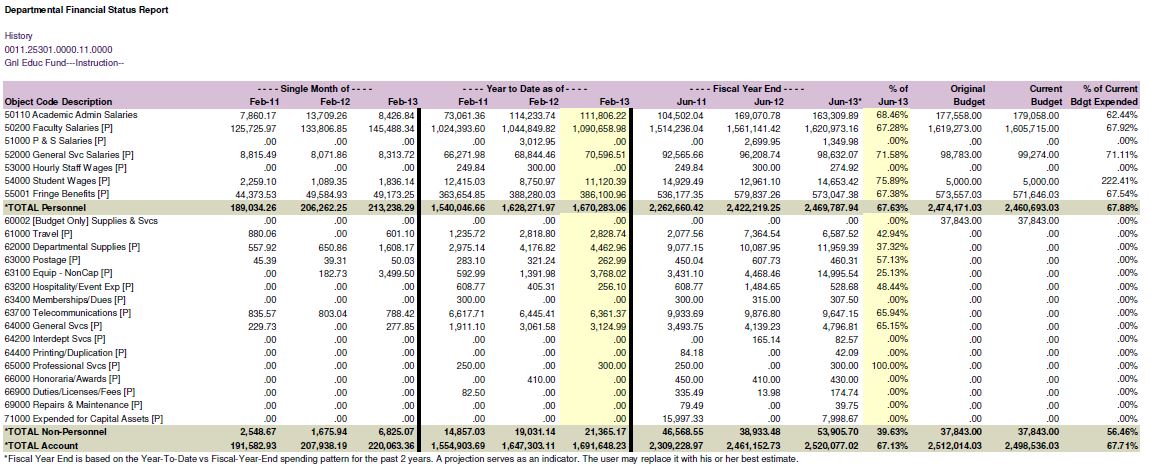 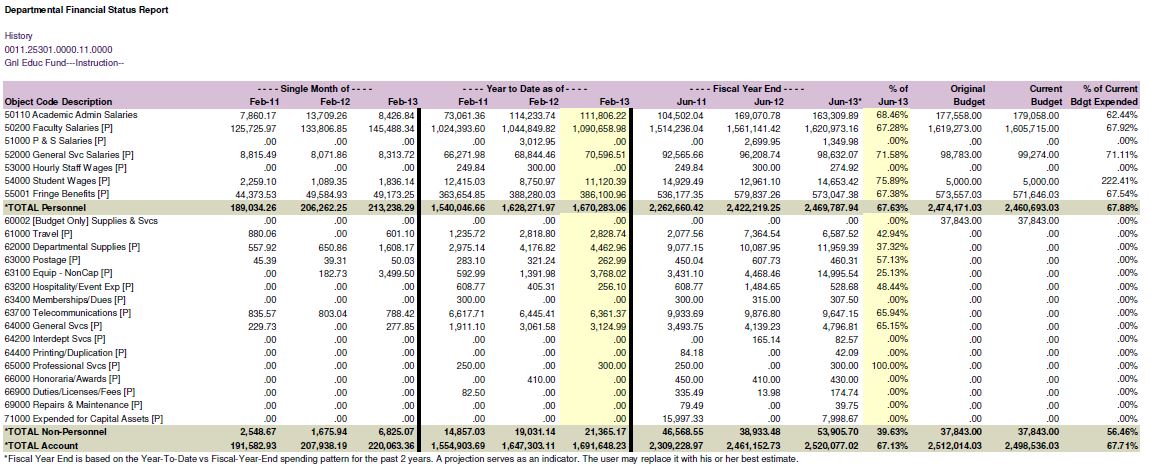 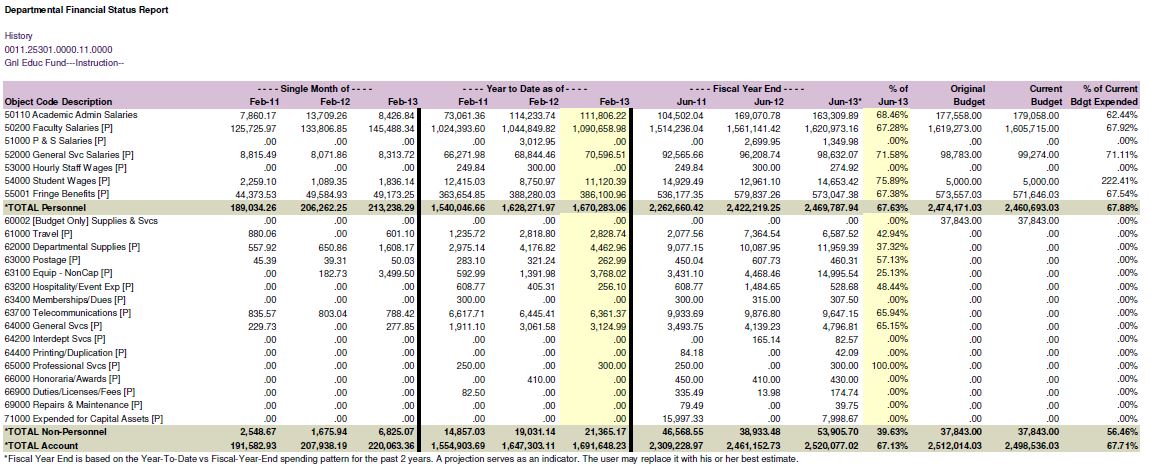